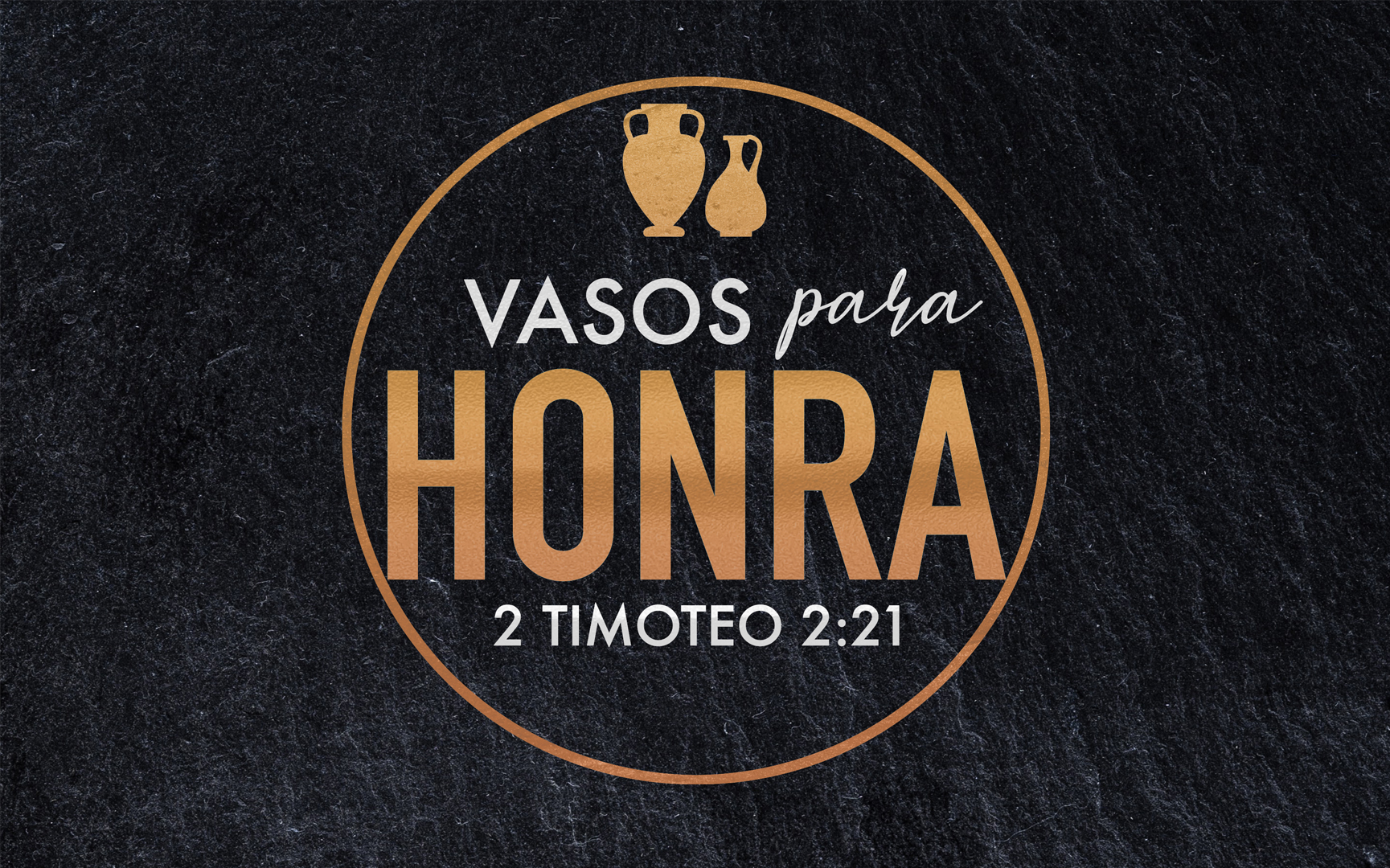 Tema 2023
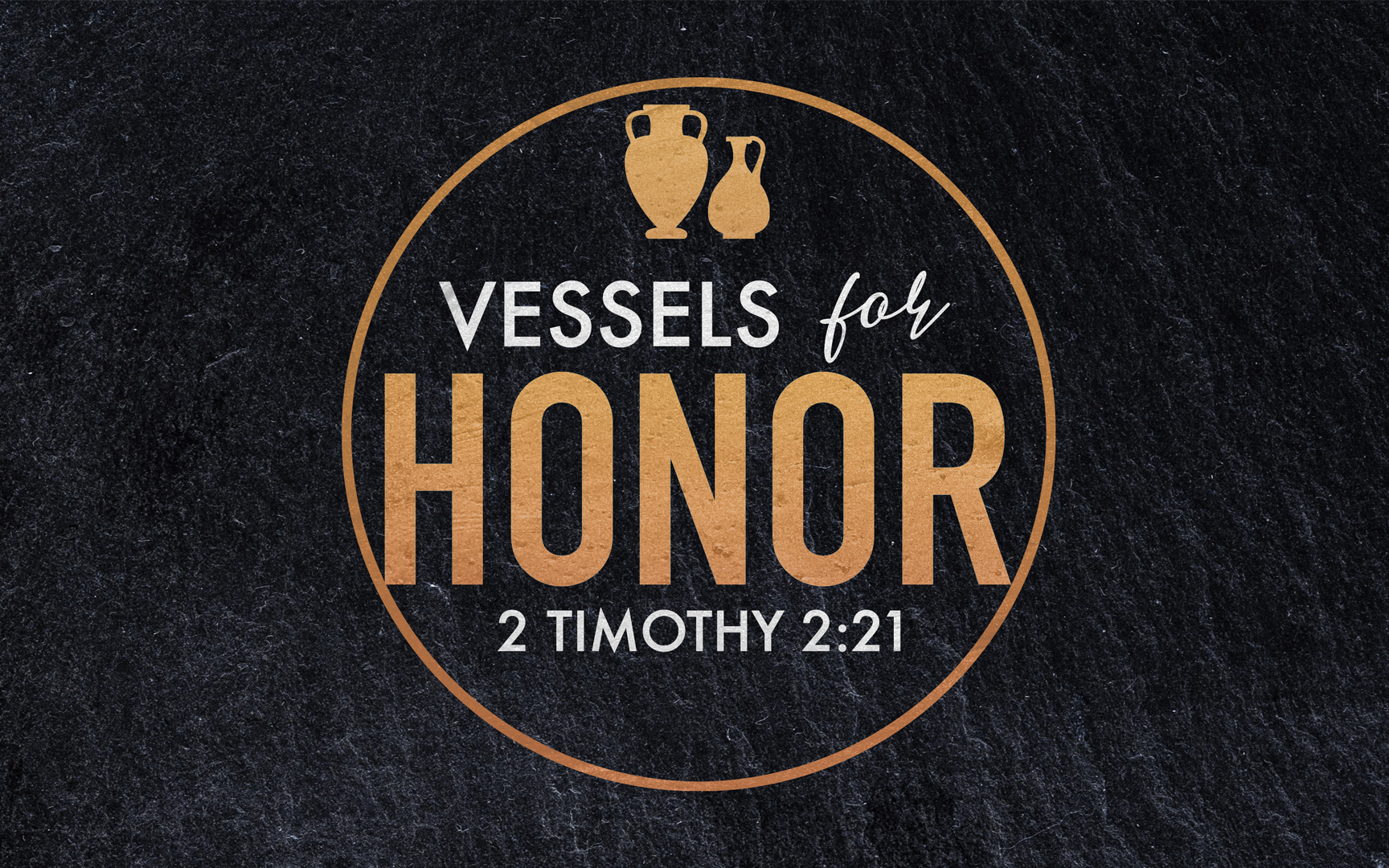 [Speaker Notes: Esta noche es la lección 3 de nuestro tema anual... Dijimos en la lección 1 que al igual que las botellas de agua de acero inoxidable que se han vuelto tan populares son excelentes para sus propósitos... Queremos estar bien equipados, limpios y útiles para los propósitos de Dios.

Así que Ser un recipiente para el HONOR describe 3 cualidades...]
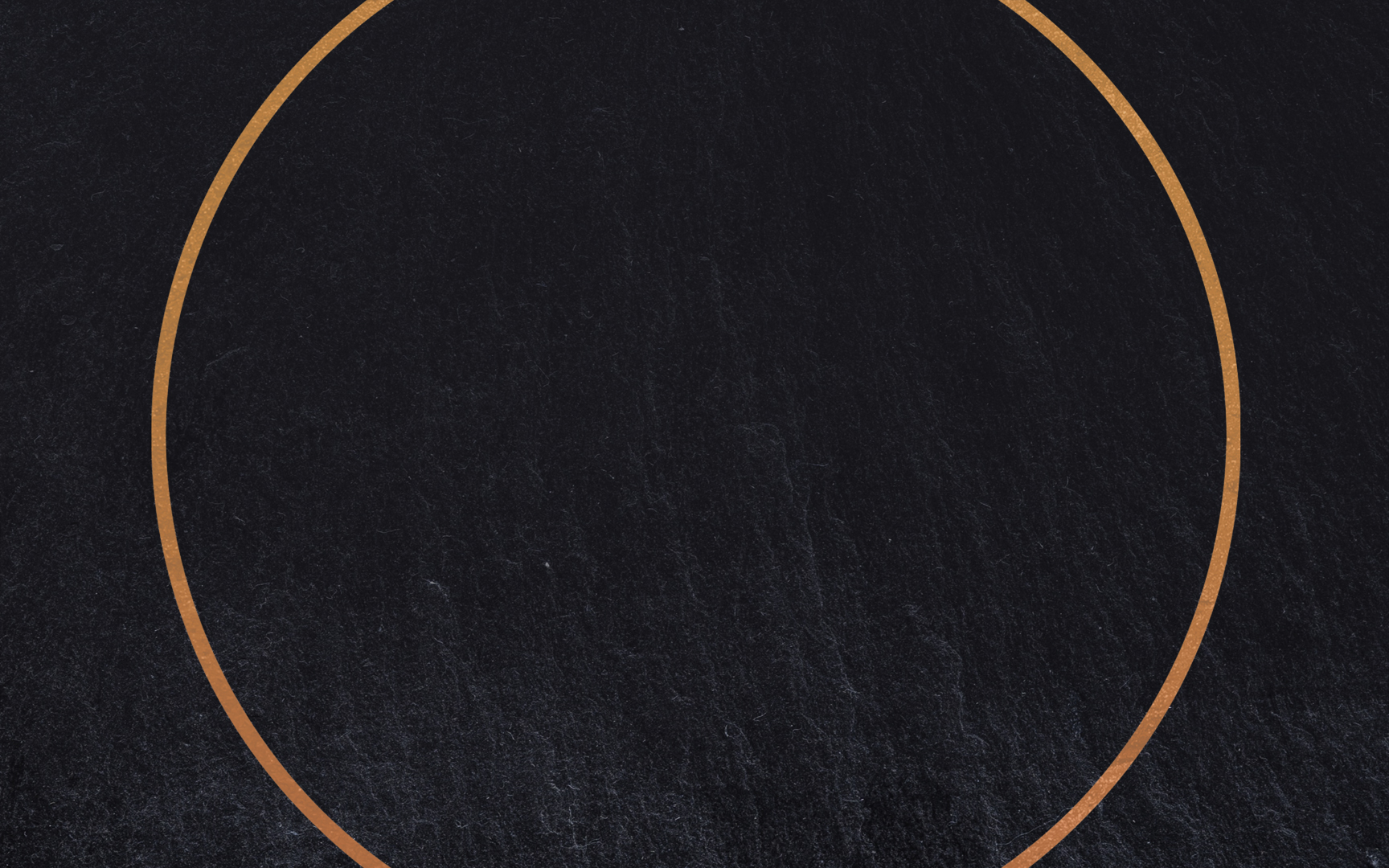 Honra en nuestro servicio
Honra en nuestra influencia
Honra en nuestro carácter
“En una casa grande… vasos de oro y de plata…”
“…si alguien se limpia de estas cosas…”
“…santificado, útil para el Señor, preparado para toda buena obra.”
[Speaker Notes: Honor en nuestra Influencia (lo cual requirió resistencia).
Honor en nuestro carácter (que requiere ser limpiado).
Honor en nuestro Servicio (que requiere ser apartado o dedicado).

Todo este capítulo tiene capas, sobre capas de honor...

Hay un énfasis triple en el honor en nuestro verso tema...

Un contenedor valioso
Para un propósito honorable
Reservado para el rey supremo



Hay HONOR en el valor del material.

Cuando el oro se usa como metáfora, casi siempre se trata de ser "probado" y perfeccionado.
Proverbios 17:3 – “El crisol es para la plata y el horno paraoro, Pero elCaballero pruebas corazones.
1 Cor. 3:12-13 (“el fuego mismo probará la calidad”)
1 Pedro 1:7 – fe que perdura, como el oro probado por fuego

Entonces, las vasijas de "oro" y "plata" aquí se contrastan con vasijas menos valiosas y menos duraderas. Timoteo será un vaso de materiales honorables si soporta las dificultades como Pablo. Si las dificultades de la vida se convierten en oportunidades para refinar su carácter, no en excusas para la impiedad.

CARÁCTER: *El honor viene con un código de conducta. Piense en los Caballeros de la Mesa Redonda: estaban obligados a honrar al Rey Arturo y defender a su país. Hoy en día, el honor todavía viene con un código de conducta, y en nuestro caso se da en los mandamientos de Dios.

“abstenerse de la maldad” “huir de las pasiones juveniles…”


Hay HONOR en el valor de la misión.

Hay HONOR en el valor del Maestro.

2 tim. 2 es una imagen de lo que Dios nos está llamando a ser...]
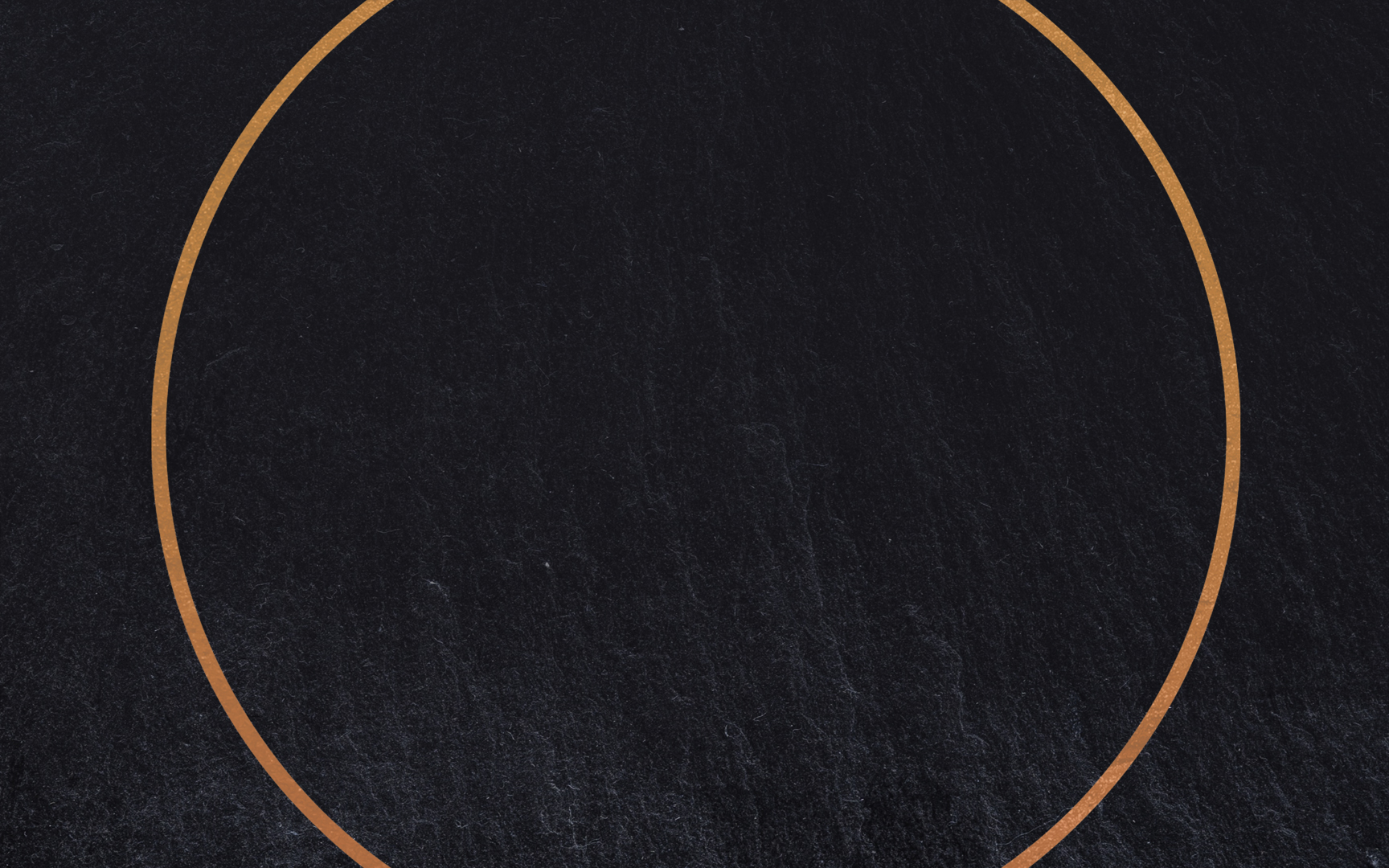 “Tú, pues, hijo mío,fortalécete en la graciaque hay en Cristo Jesús.”
(2 Timoteo 2:1)
[Speaker Notes: Solos, todos sabemos que no somos tan HONORABLES. Todos hemos pecado. Todos hemos tenido momentos de debilidad, impureza y egoísmo.

Pero a diferencia de los que Pablo menciona en el capítulo 1:15 (Figeloy Hermógenes) no nos damos por vencidos. No nos avergonzamos del evangelio y no estamos abandonando al Señor para volver al mundo. Somos un pueblo que conoce nuestras faltas, pero que se REGOCIJA en la gracia de Dios. Encontramos fortaleza al saber que Dios ha hecho sacrificios extremos para ayudarnos a tener éxito y, por lo tanto, dependemos de Su ayuda para seguir adelante. Por Su Gracia, podemos ser vasos de Honor...



Dave señaló que todas las bendiciones que leemos en el libro de 2 Timoteo son el resultado de la gracia de Dios...

Desde las oraciones que Dios escucha y contesta hasta la salvación que tenemos en Jesucristo. La única razón por la que somos Vasijas en la Casa del Maestro es porque Él desea que seamos parte de Su casa.

Conclusión: Convertirse en un Recipiente de Honor no es un acto de nuestra PROPIA fuerza solamente. Hay una mentalidad de que nuestro servicio es una respuesta a la BONDAD AMOROSA y la BONDAD de DIOS.]
Pablo quiere que nosotros
atesoremos las escrituras
“Retén la norma de las sanas palabras que has oído de mí, en la fe y el amor en Cristo Jesús. Guarda, mediante el Espíritu Santo que habita en nosotros, el tesoro que te ha sido encomendado”. 1:13-14
ASaberEso. AProtegereso.
[Speaker Notes: El libro comienza describiendo las Escrituras como un tesoro y el papel y la importancia de usar bien las Escrituras continúa en los 4 capítulos. (2:2, 2:15, 3:10, 3:14-17, 4:2, 4:3, 4:13)

"Buen depósito" (ESV): como un depósito bancario.

CONSERVAR: Tome una decisión consciente de aferrarse a lo que ha escuchado de quienes lo precedieron. En tu corazón y mente, tienes un resumen sólido y preciso de lo que significa ser. crucificado con Cristo y andando digno.

SONIDO: Saludable – lo que realmente da vida a Jesús. La VERDAD del evangelio. Esas cosas las dice en 2:2 – Timoteo escuchó predicadas públicamente. Lo ha escuchado predicado con fidelidad y precisión muchas veces; no necesita mejorarlo ni cambiarlo. ¡Necesitas predicar la PALABRA DE DIOS!

GUARDA El TESORO – Muchas otras personas lo abandonarán o abusarán de él. No tú, Timoteo. Nosotros no. Veremos su valor y lo mantendremos cerca de nuestros corazones. Esta protección que le damos, no es simplemente probando las palabras según tu opinión personal (me gusta esto, eso me suena bien…) sino probando las palabras por todo lo que el Espíritu ha inspirado y revelado.

Timoteo: pon estas sanas palabras en tu corazón. Manténgalos cerca y queridos, pero no solo las palabras, manténgalos junto con la FE y el AMOR. Doctrina, Fe y Amor que funcionan juntos para señalarnos a JESUCRISTO.

Como estas palabras están en Tu Corazón y en Tu Predicación – también dependes del Espíritu Santo que habita en nosotros –

“A través de” es un canal de acción. (Vemos esto en 2 Timoteo 1:10... "la vida y la inmoralidad" se dan a conocer "por el evangelio".)

Como un barco de carga gigante que viaja A TRAVÉS del Canal de Panamá, debemos viajar por el camino dado por el Espíritu Santo.


Así que Timoteo, pasa por el Espíritu Santo, tus opiniones y preferencias NO son cómo guardar el tesoro. La cultura no guardará el tesoro.

Si quieres guardar bien este tesoro, verifica tus palabras comparándolas con lo que el Espíritu Santo ha revelado.

No lo es…
Custodia - a través de tu mejor juicio - el Tesoro.
Guarde, a través de las últimas investigaciones académicas, el Tesoro.
Custodiar -por mayoría de votos- el Tesoro.

¡Custodiar verdaderamente el tesoro significa honrar al Espíritu que habita dentro de ti y poner atención a lo que Él ha inspirado y confirmado!

LAS PALABRAS SONORAS encuentran su pareja perfecta en FE Y AMOR.
GUARDAR EL TESORO encuentra su perfecta asociación en la obra del ESPÍRITU SANTO.

1:10 – El EVANGELIO aclara la VIDA.
1:14 – El ESPÍRITU hace bien guardado el TESORO.

ENCOMENDADO: vs. 12 – Pablo encomendó su Alma al Señor. Y se ve a sí mismo ya Timoteo como a quienes se les ha confiado el EVANGELIO.
Podemos contar con Dios para cuidar bien de nuestras almas, y Dios puede contar con hombres fieles, que son guiados por el Espíritu Santo, para cuidar bien de Su evangelio.


¡A Timoteo se le dan estas instrucciones urgentes porque la Palabra de DIOS es un TESORO!

Para SABERLO. Y PARA PROTEGERLO… ¿Quién hará eso? – ¿Qué llevaría a una persona a dedicar esa cantidad de tiempo y energía a esta responsabilidad? ¿Para llenar sus corazones y mentes con estas palabras? ¿Para probar todo cuidadosamente para identificar cuándo alguien lo está torciendo o abusando de él?

Creo que sabes la respuesta: las únicas personas que harían todo lo posible por hacer esto son las personas que genuinamente aman a Jesús.


"has oído hablar de mí"
“manejando con precisión la palabra de verdad”
“siguieron mi enseñanza…”
“Toda la Escritura es inspirada por Dios…”
"predicar la palabra"
"sana doctrina"
“los libros, especialmente los pergaminos” – probablemente las copias personales de las Escrituras de Pablo.]
Atesorando las escrituras:
Escuchamos a las personas que amamos.
Escuchamos a nuestros hijos practicar el piano…
Escuchamos películas caseras de nuestra familia o amigos…
Escuchamos conversaciones emocionales que son difíciles de escuchar...

No podemos afirmar que amamos a Jesúse ignorar sus palabras.
[Speaker Notes: Valoro las Escrituras porque vienen DE DIOS. “Toda la Escritura es Inspirada…”

PRÁCTICAS DE PIANO... incluso cuando no tocan bien las teclas.

PELÍCULAS CASERA... clips en nuestro teléfono, viejos mensajes de voz, videos cortos, viejos sermones y clases...


Escuchamos a nuestros hijos contar historias que no podemos seguir.
Escuchamos las esperanzas y los sueños de nuestros cónyuges.

¡María se sentó a los pies de Jesús para ESCUCHAR las palabras del Salvador que amaba!

David escribió en el Salmo 19: qué gran tesoro era la palabra de Dios para él...

PD. 19:7-14

7la ley de laCaballeroes[d]perfecto, restaurando el alma;El testimonio delCaballeroes seguro, haciendo sabio lo simple.8Los preceptos de laCaballerotienen razón, alegrando el corazón;El mandamiento delCaballeroes puro, iluminando los ojos.9el miedo de laCaballeroes limpio, duradero para siempre;Los juicios de laCaballeroson verdaderas; son justos en conjunto.10Son más deseables que el oro, sí, que mucho oro fino;Más dulce también que la miel y que las gotas del panal.11Además, por ellos Tu siervo es advertido;En guardarlos hay una gran recompensa.12¿Quién puede discernirsuerrores? Absuelveme de ocultofallas.13Guarda también a tu siervo de los presuntuosospecados;Que no se enseñoreen de mí;Entonces seré[mi]inocente,Y seré absuelto de gran transgresión.14Que las palabras de mi boca y la meditación de mi corazónSea agradable a tus ojos,OCaballero, mi roca y mi Redentor.

Amigos – Necesitamos CONOCER las Palabras de vida y Proteger las Palabras de vida.]
Atesoro las escrituras
porque he llegado a reconocer el valor de cada versículo.
“Enseñar” – ¿Qué aprendo?
“Reprender” – ¿Dónde me quedo corto?
“Corregir” – ¿Qué debo cambiar?
“Instruir“ – ¿Qué hábitos debo desarrollar?
[Speaker Notes: 2 tim. 3:16 – Valor por cada cosa que enseña. Valor para cada problema que una persona puede enfrentar. Valor para mi vida diaria, no solo un día a la semana.
Hay demasiados escenarios salvajes y problemas difíciles para entrar en la vida sin la guía de Dios. (¡Imagine una prueba con un libro abierto, pero ignorando todas las respuestas!)

Valoro las Escrituras porque NECESITO ser corregido. Necesito ser reprobado. Necesito estar Equipado.

24 de octubre de 2001: la reunión evangélica de Edwin Crozier en la iglesia de Cristo de Cason Lane puso todo esto en FOCO para mí más que nunca antes...


En un cofre del tesoro, puede haber oro, plata, rubíes y esmeraldas, todos se ven diferentes, pero todos son muy valiosos...

En la palabra de Dios encontramos: Narrativa, Poesía, Profecía, y otros tipos de literatura…pero TODA ELLA es valiosa.

en unCaja de herramientasusted podría tener martillos, destornilladores,llaves inglesas, y alicates: ¡todos ellos son diferentes, pero todos muy, muy buenos para su TAREA!]
Atesoro las escrituras,
así que estoy decidido a estudiar, practicar y enseñarlas diligentemente.
Regla #1. Veré todo lo que Dios diga sobre un tema.
Regla #2. Seré gobernado por la autoridad de Dios.
Regla #3. Mantendré sus palabras en contexto.
Regla #4. Usaré declaraciones claras para armonizarversículos complejos.
[Speaker Notes: Esdras 7:10…Porque Esdras había puesto su corazón en[a]estudiar la ley de laCaballeroy practicareso, y para enseñarSuestatutos y ordenanzas en Israel.

2 tim. 3:13… No estoy bien con la gente que abusa de las palabras de mi Salvador.

2 tim. 4:2-4… Voy a usar la palabra de Dios para edificar SU reino para SU gloria.]
Atesoro las escrituras
porque son un regalo de Diospara guiarme de regreso a él.
“Huye, pues, de las pasiones juveniles y sigue la justicia, la fe, el amor y la paz, con los que invocan al Señor con un corazón puro”. 2 Timoteo 2:22
Qué evitar
Qué seguir
Con quiénes andar
[Speaker Notes: Sus palabras me transforman… me hacen mejor amigo y mejor padre. Me hacen un mejor vecino y un mejor líder.]
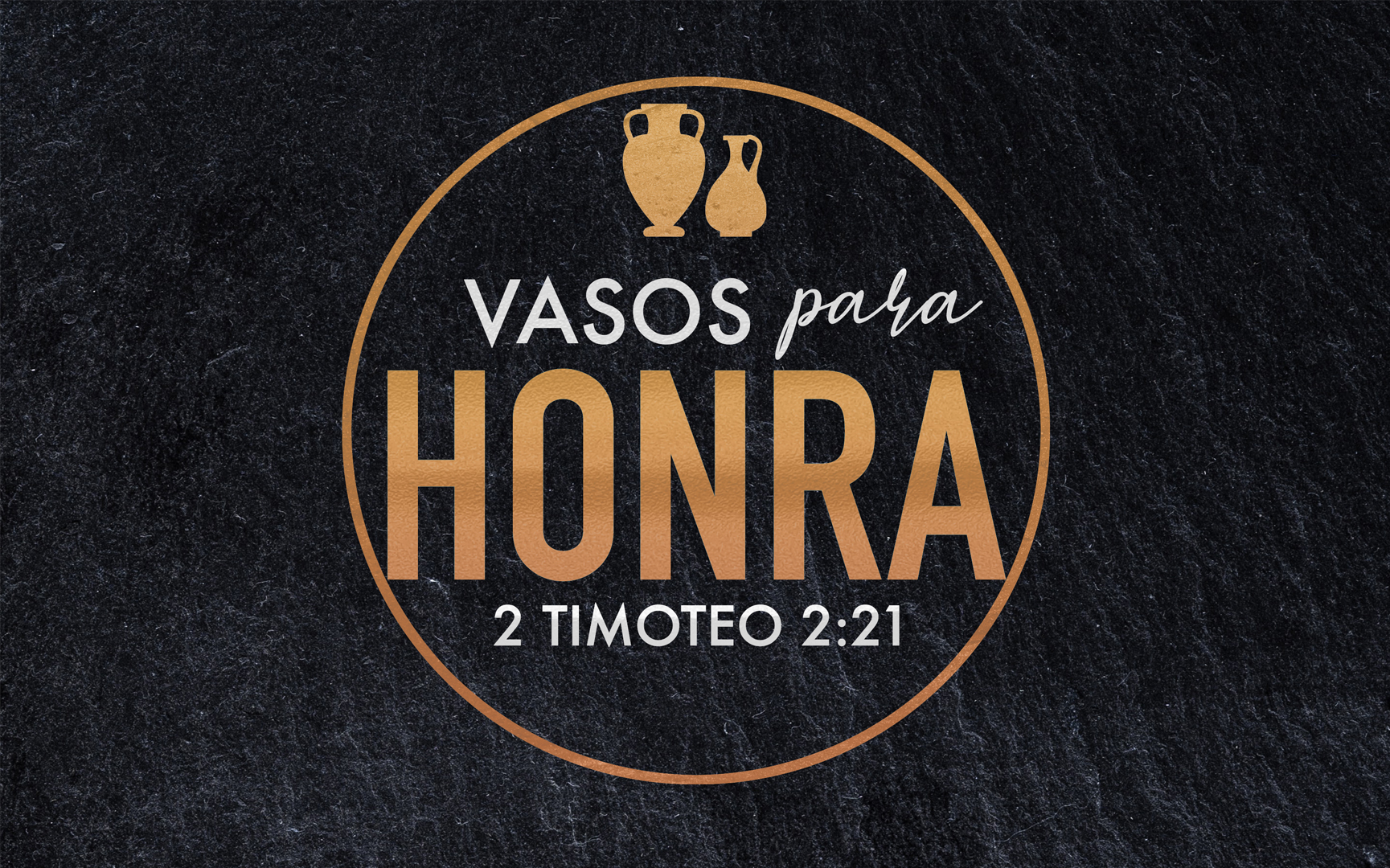 Tema 2023
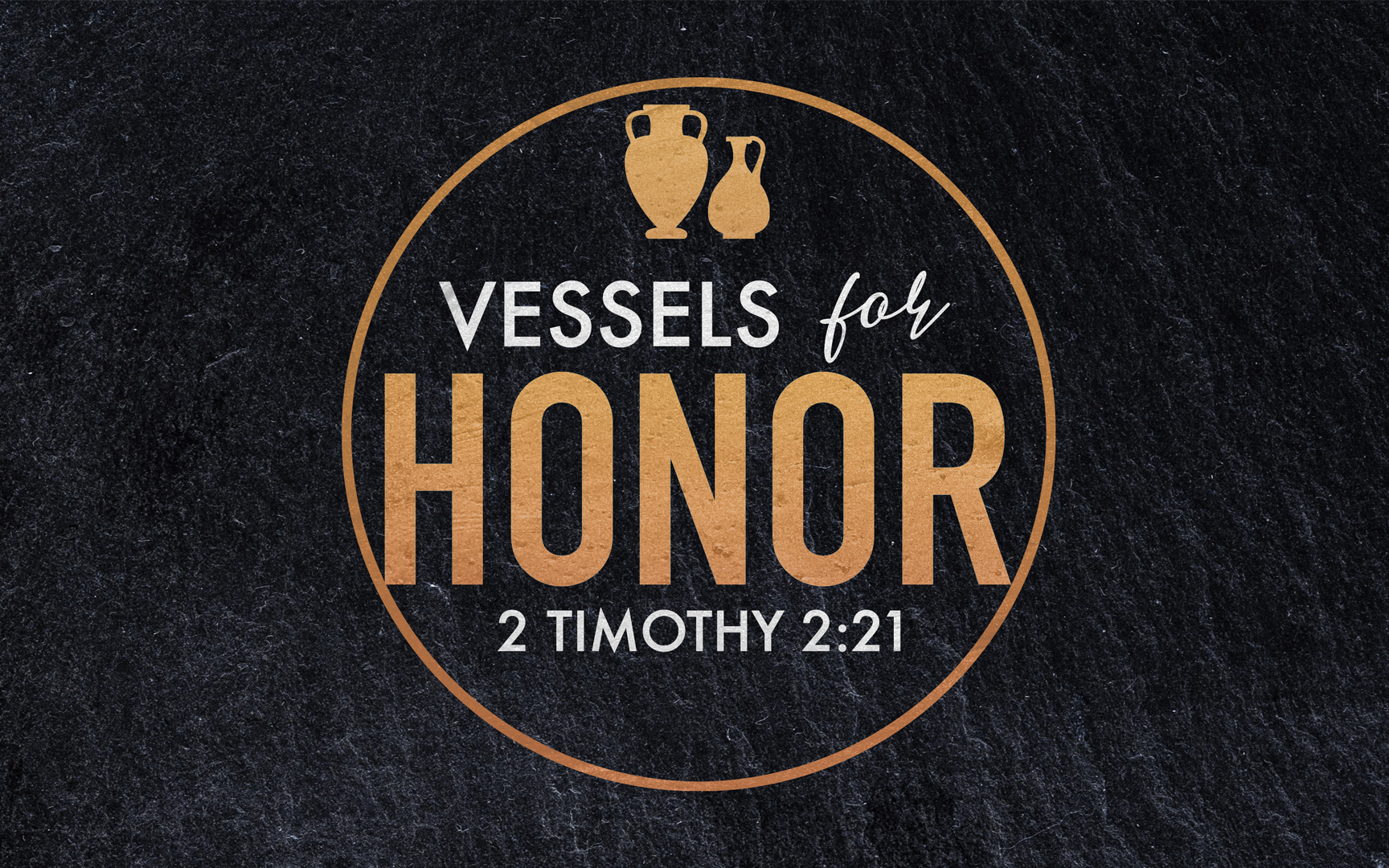 [Speaker Notes: Esta noche es la lección 3 de nuestro tema anual... Dijimos en la lección 1 que al igual que las botellas de agua de acero inoxidable que se han vuelto tan populares son excelentes para sus propósitos... Queremos estar bien equipados, limpios y útiles para los propósitos de Dios.

Así que Ser un recipiente para el HONOR describe 3 cualidades...]